Practising with care in mind: Learning from professionals and Unaccompanied Asylum-Seeking Children
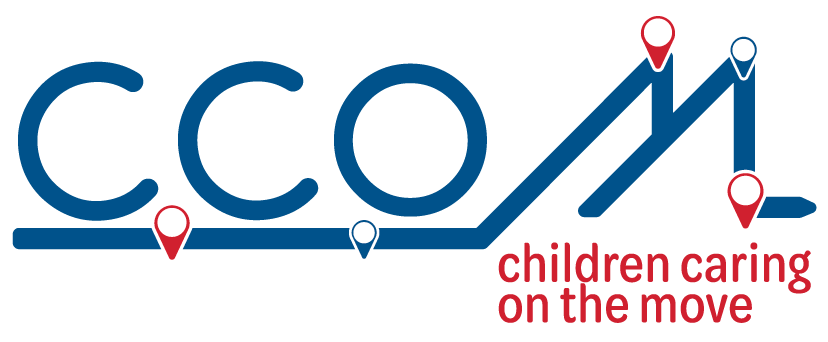 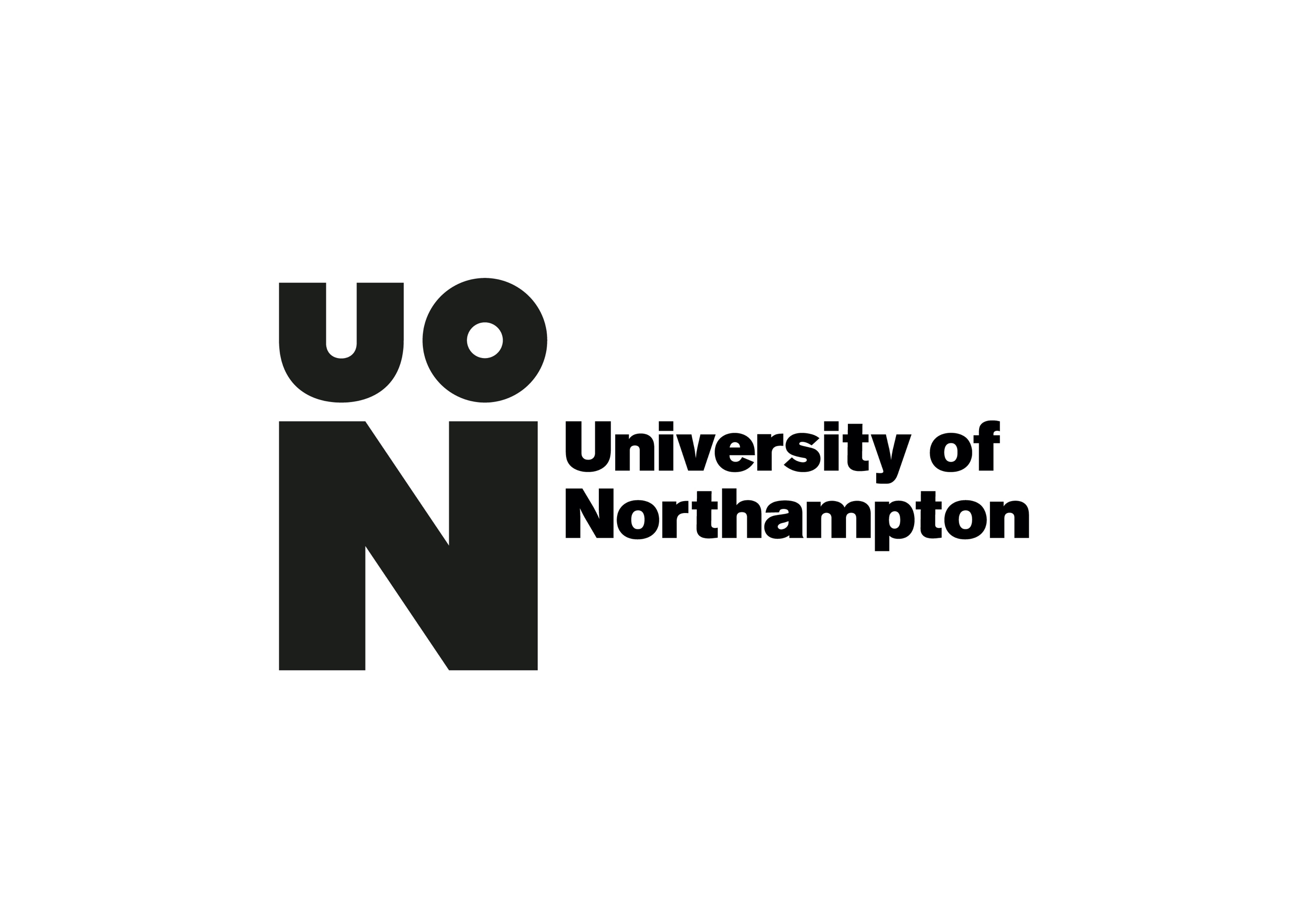 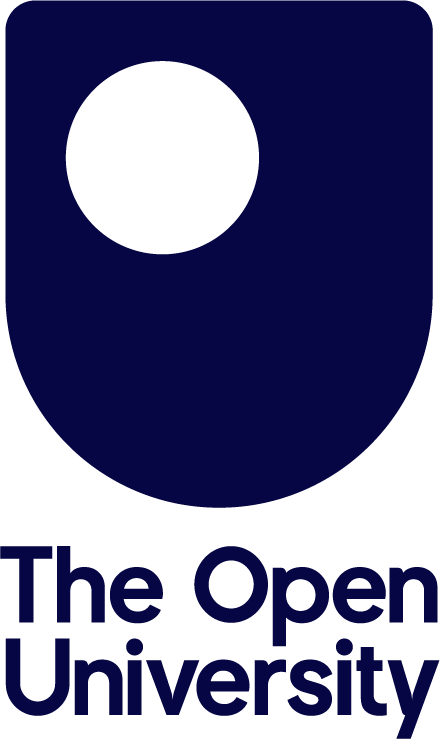 Training 2: Thinking about ‘care’ and ‘childhood’
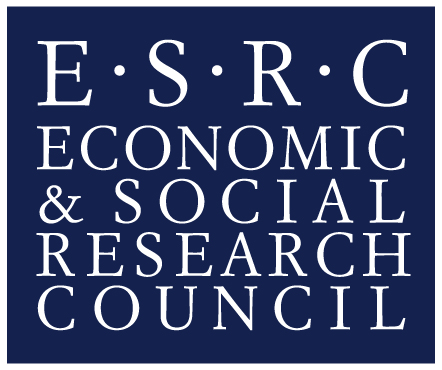 What is the broader aim of this course?
The purpose of this course is to help qualified and differently qualified practitioners and professionals to think about their reflexive practice in relation to care with Unaccompanied Asylum-Seeking Children (UASC) and separated/lone migrant young people. 
The capacity to reflect is a core part of professional competence and helps social care professionals think about their own practice, their approach to their work and to learn from the process. 
The course recognises that working in any kind of social care capacity with vulnerable young people is extremely tough, dynamic, and an often emotionally draining job, so it is useful to think about what shapes practice and why. 
The attendees of this course will be introduced to the thoughts and opinions of practitioners and professionals who work with UASC and young people who are themselves, unaccompanied migrant young people.
Learning outcomes
By the end of this course you will: 

Have been introduced to evidenced-based training and the Children Caring on the Move project
Have reflected on meanings of ‘care’ in relation to working with UASC and unaccompanied young people
Understand how different perspectives on ‘childhood’ influence our views of the care of UASC.
Using evidence-based training
A core feature of this course is that it is evidence-informed – in other words, the core content is based on research findings as opposed to anecdotes or opinion.

In this training you will be drawing on both academic literature and data evidence from a research project called Children Caring on the Move. 

The data provided comes from what young people, professionals and social care practitioners have told the research team about their lives, their working practices and a key element of our study: young people’s care of each other. The wider course provides both young people’s and adults’ data so that you can explore some of the synergies and differences in their perspectives. 

At times you may agree or disagree with what the participants in the study say. That is ok! A key component of the course is to encourage you to reflect on where your own views relate or diverge and why that might be the case.
The Children Caring on the Move project
The Children Caring on the Move project set out to examine Unaccompanied Asylum-Seeking Children’s (UASC) experiences of care, and caring for others, as they navigated asylum and welfare systems in England. 
 
The research team started with the premise that care is not necessarily limited to what adults (or the state) provide for young people. 

The work has shown that young people provide a lot of care for each other, but we wanted to understand what that care looks like. They also wanted to explore how professionals and practitioners who work with UASC and other separated child migrants thought about young people’s care of each other. 

On the one hand, the duty to care is a central tenet of any practice when working with vulnerable children such as UASC and other separated child migrants. On the other hand, stringent immigration practices, policies, bureaucracy and structural challenges undoubtedly present personal tensions and professional constraints for those whose role is meant to foreground ‘care.’
Who took part in our study?
COLLECTING DATA FROM YOUNG PEOPLE
The team trained a small group of unaccompanied young people as Young Researchers. The Young Researchers then conducted interviews with other UASC with the support of the University researchers. They collected:
75 interviews with 38 unaccompanied young people in two major cities. Each young person was invited to 2-3 interviews over a 6-12 month period. 
These included (i) object-based interviews where participants were asked to bring an object that represents care; (ii) photo elicitation focused on a ‘day in the life’ of the participant; and (iii) walking interviews to see places of (un)caring.
COLLECTING DATA FROM ADULTS:
64 semi-structured interviews with adult participants about their understandings and perspectives on care were collected. 
For ethical reasons the team developed a broad set of descriptions for the range of adult stakeholders that were interviewed. They include:
Project Coordinators (in Education/Charity) who oversee multiple projects in their settings.
Project Managers (in Education/Charity, State Social Work, Arts in Charity, NGO sectors) who tend to line mange those who work directly with young people. 
‘Direct workers’ (e.g., Charity advocates, state and independent social workers, foster carers, educators, paediatricians and educators), who are those who have direct and regular contact with young people. 
Other stakeholders covered areas such as mental health/therapy (working in NGO settings), interpreters, immigration lawyers and border force.

The interview questions focused on examining the interviewee’s background, their broad experience of caring for separated child migrants and their role in their lives; the interviewee’s own understandings of care, care relationships and caring practices; how care changes over time; their views on the wider economic, social and political priorities and challenges that influences their ‘care’ and support practices.
Activity 1
Activity 2 – Thinking about childhood
Figure 3.1: Portraits of children. Left: Portrait of a child by Cornelis de Vos (1584−1651), hanging in Chatsworth House, Derbyshire, England. Right: Portrait of the Infanta Margarita, aged 5, 1656, by Diego Velázquez.
Words associated with childhood
Write down 5 words that come to mind when you think about ‘childhood’
Activity 3 - Thinking about childhood and care Part 1
List as many ways you can think of in which UASC care for each other.
Activity 3 - Thinking about childhood and care Part 2
‘Okay. First, we know each other in Belgium for one year there because we stayed there to try to come here for one year…And when we try we came here by the lorry, the truck, the pickup. And when we need to go there, for example, sometimes if I am not feeling well, my friend doesn’t leave me and try to come to here. She stay with me. And she stay with me and try to the next day with anything like when we are tired, because we are tired we have to work for long hours. So she was always with me. Yeah.  And she’s still with me now.’ 

INTERVIEWER: Can I ask one more thing? And please, only answer if you feel comfortable to, Sara, okay? Can you maybe tell us a bit about that support that you’ve given each other? So what did it look like, you know, when you were moving together to the UK? How did you support each other? 

‘Everybody have like two people in Belgium when they are travelling. But when you go to try and to find the truck, first you need to go along journey from the place you stay. And then there is like walking in the like jungle. And we always go in the night-time. And if you are just by yourself, it’s scary. And we are always together and we go there. And even sometimes they will say like… the people say, “Come,” just one of us. If there is not enough space, they call one of us and then to try to the truck in her, the truck. And she never leave me. She always wanted to stay with me because she didn’t think just for herself. She think about me as well. Yeah, a lot of times she did like that.’